CÓMO CUIDARSE EL CUIDADOR/FAMILIAR
Cuando hay en mi familia una persona con la Enfermedad de Alzheimer
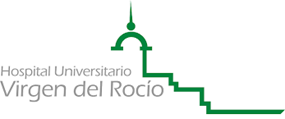 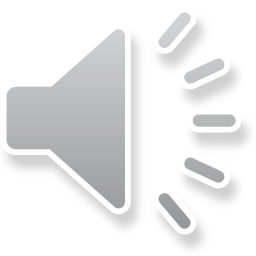 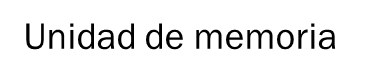 A tener en cuenta para EL CUIDADO de la persona con la Enfermedad de Alzheimer
Hogar
Rutinas y hábitos
Contacto social
Movilidad
Utilidad
Autonomía
Los tiempos
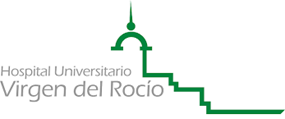 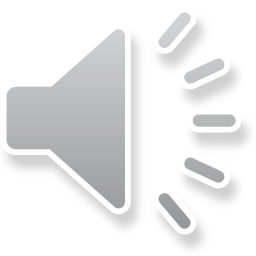 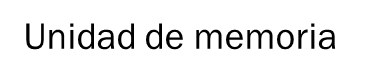 A tener en cuenta para EL CUIDADO del CUIDADOR/FAMILIAR
Cómo me cuido
Red de apoyos: formal e informal
Tiempo diario
Vida personal: intimidad, social, etc.
Salud.
Solicitar, delegar  


Reconocer esfuerzo 
Manejo de la “culpa”
Autoevaluarnos
Creencias irracionales
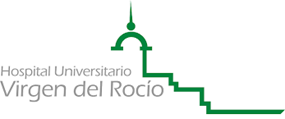 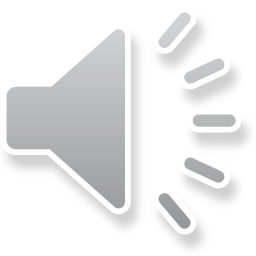 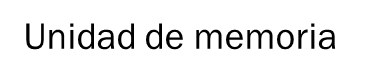 Funciones que va adquiriendo el cuidador
Supervisión:



Control:




Dependencia:
Sentimientos del cuidador/familiar
Citas médicas, pagos, etc.
Desgaste…
…Culpabilidad…
…Pérdida personal


           ¿Por qué?
Cocina, puerta, medicación,  alimentación, compra, etc.
Higiene personal, cuenta bancaria, seleccionar las prendas, hogar, salir a la calle etc.
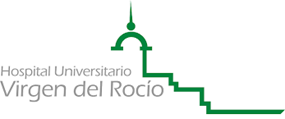 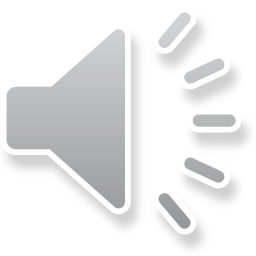 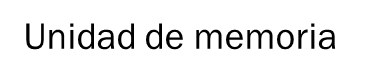 No olvides:
Cuidador, CUÍDATE, RESPÉTATE Y COMPARTE RESPONSABILIDADES.
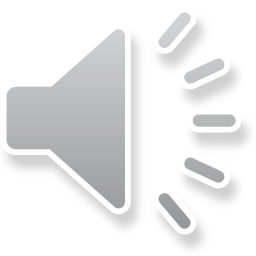